Siskiyou County Agricultural Preserve and Williamson Act Program Update
Rules for the Establishment and Administration of Agricultural Preserves and Williamson Act Contracts 2024 Revisions Discussion
County Total Acres4,062,446Federal/State	    	   2,477,868
Federal/State
County Total Acres4,062,446Federal/State	    	   2,477,868Incorporated	          	         22,368
Federal/State
Incorporated City
County Total Acres 4,062,446Federal/State	    	   2,477,868Incorporated	          	         22,368Restricted by Zoning 	       586,761
Federal/State
Restricted Zoning
Incorporated City
County Total Acres4,062,446Federal/State	    	   2,477,868Incorporated	          	         22,368Restricted by Zoning 	       586,761Unrestricted Agricultural   560,207
Federal/State
Restricted Zoning
Incorporated City
Unrestricted Agricultural Land
County Total Acres4,062,446Federal/State	    	   2,477,868Incorporated	          	         22,368Restricted by Zoning 	       586,761Unrestricted Agricultural  560,207Williamson Act Contract   415,240
Federal/State
Restricted Zoning
Incorporated City
Unrestricted Agricultural Land
Williamson Act Encumbered
Unincorporated Privately Owned	                  1,562,310 acresRestricted by Zoning 	      37.5%Williamson Act Contract   26.5%Unrestricted Agricultural     36%
Federal/State
Restricted Zoning
Incorporated City
Unrestricted Agricultural Land
Williamson Act Encumbered
2024 Data
415,240 acres under Contract	5937.08 acres in Non-Renewal process	4817.88 acres issued a Notice of Non-Renewal	230.8 acres approved to include in contracts
2025 Estimates415,470.8 acres under contract10,754.96 acres under Non-Renewal
538 Individual Contracts	86 Multi-Owner Contracts104 Agricultural Preserves
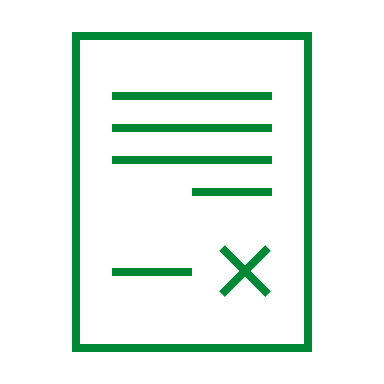 County Guidelines Update
Staff Recommendations
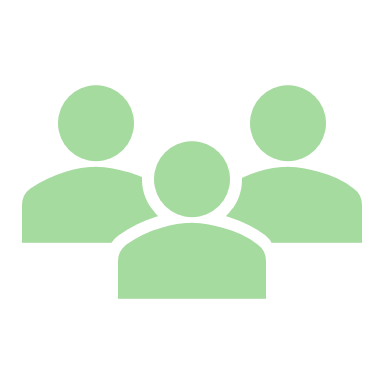 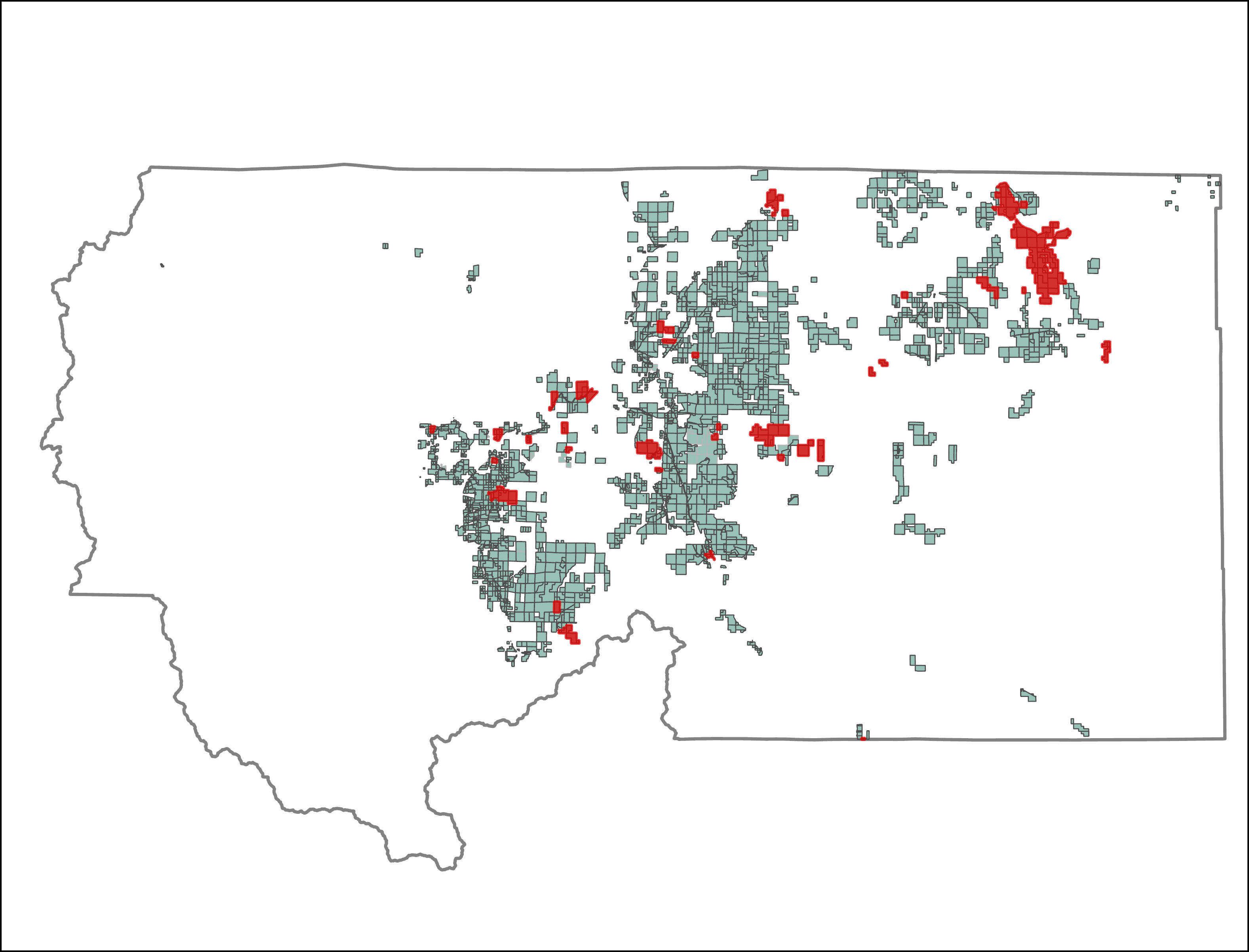 Staff Recommendation #1
Non-conforming Ag Preserves
The majority of Agricultural Preserves no longer meet current requirements as the parcels are not contiguous nor owned in common. 
The example provided is of property within Ag Preserve established by Board Resolution 303 in Book 7. 
There are 32 different property owners under this Ag Preserve.
Williamson Act Encumbered
Within Example Ag Preserve
Option 1
Remove all property currently under Williamson Act Contract from the existing Ag Preserves and bring all that property under one single Preserve.

Option 2
Continue to amend the existing Ag Preserves as Williamson Act Contract amendment applications are processed.
Staff Recommendation #2
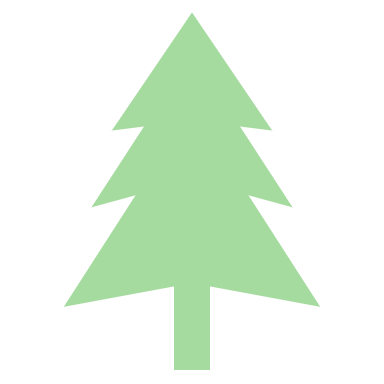 Primary Use - Timber Production
Option 1 
Remove the Growing and Harvesting of Timber from allowed Primary Agricultural Uses

Option 2
Revise the guidelines to not restrict land dedicated to the Growing and Harvesting of Timber with the existing Soils Requirements and increase the required parcel acreage.
Staff Recommendation #3
Application Requirements
Parcel Creation
Option 1
Allow for applicants to provide proof that their parcel was legally created, lienholder information and details on other encumbrances in lieu of a Title Report

Option 2
No change. Continue to require a title report with the submittal of a Williamson Act/ Ag Preserve amendment application
Staff Recommendation #4
Substandard Parcels
Option 1
Revise the guidelines to allow prime agricultural parcels to remain under contract should the Board find that the parcel is a necessary part of the agricultural operation.

Option 2
Continue to require that all parcels are at least 40 acres in size unless the primary use is intensive, such     as growing fruits, nuts or vines.
Staff Recommendation #5
Minor Amendment Option
Option 1
Allow the Ag Preserve Administrator to approve a Change in Use as a Minor Contract Amendment. This would decrease the fees for this type of project by 50%.

Option 2
Continue to process a Change in Use as a Williamson Act Contract/Ag Preserve Amendment project, with Board of Supervisor approval.
Revised Compatible Uses 
to include Short Term Vacation Rentals
Remove the term ‘Agritourism’
Clarified responsibility of landowner as to entering Conservation Easements and Programs

Revised Notice of Non-Renewal
Provided clarification on the withdrawal process for a Notice of Non-Renewal as it varies depending    upon who originally issued the notice.
Additional Housekeeping